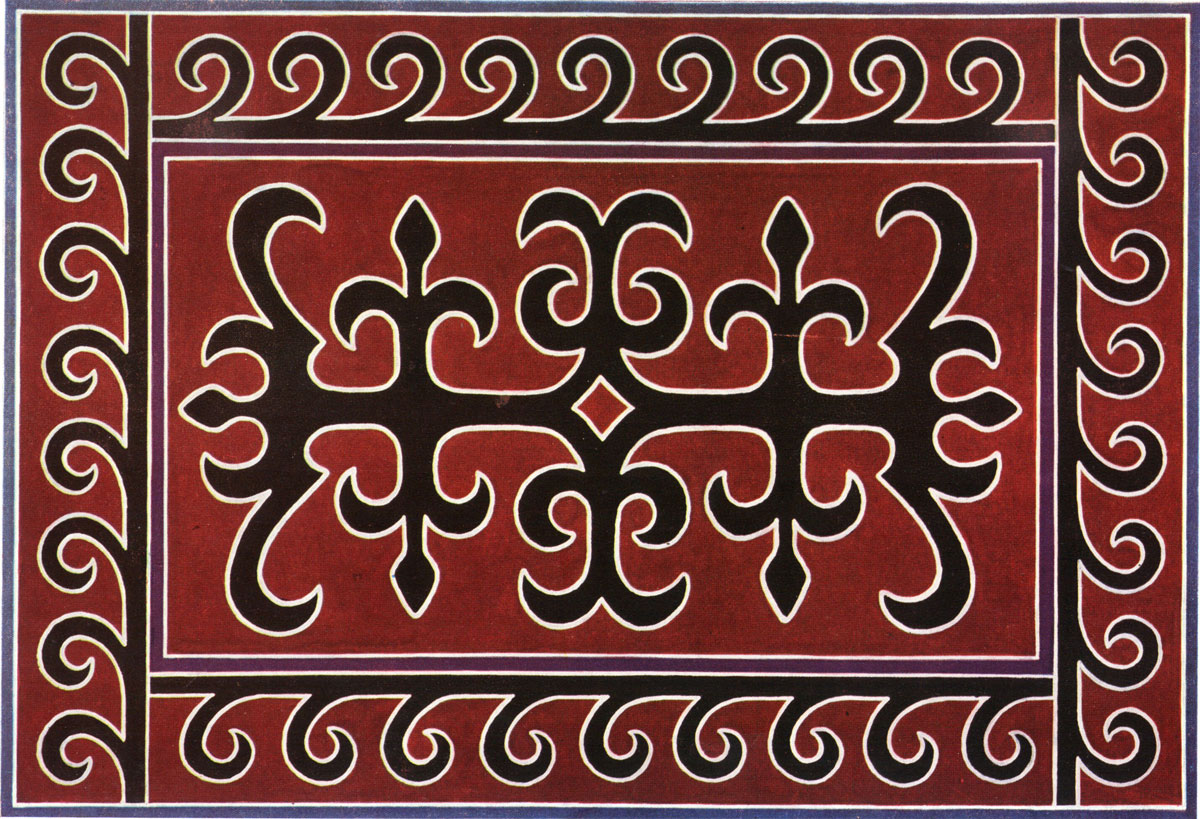 «Волшебный мир народного искусства Дагестана»
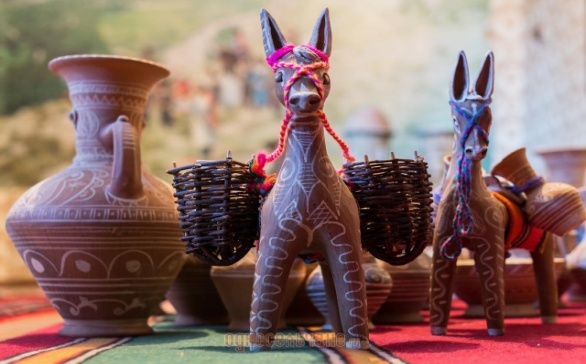 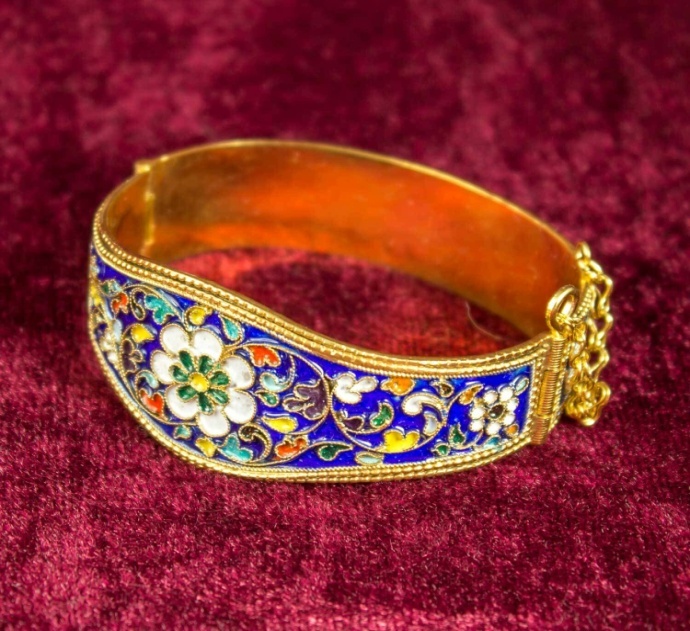 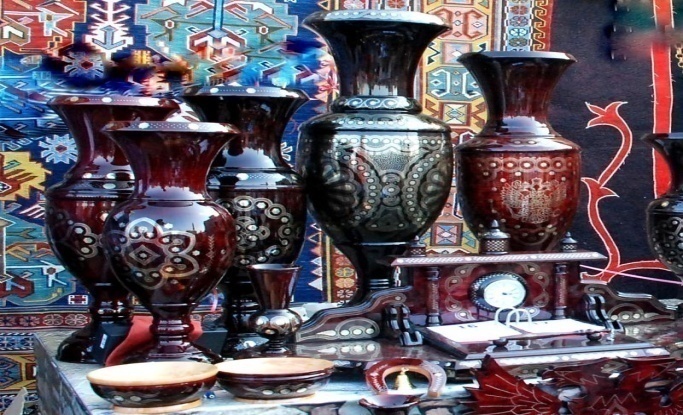 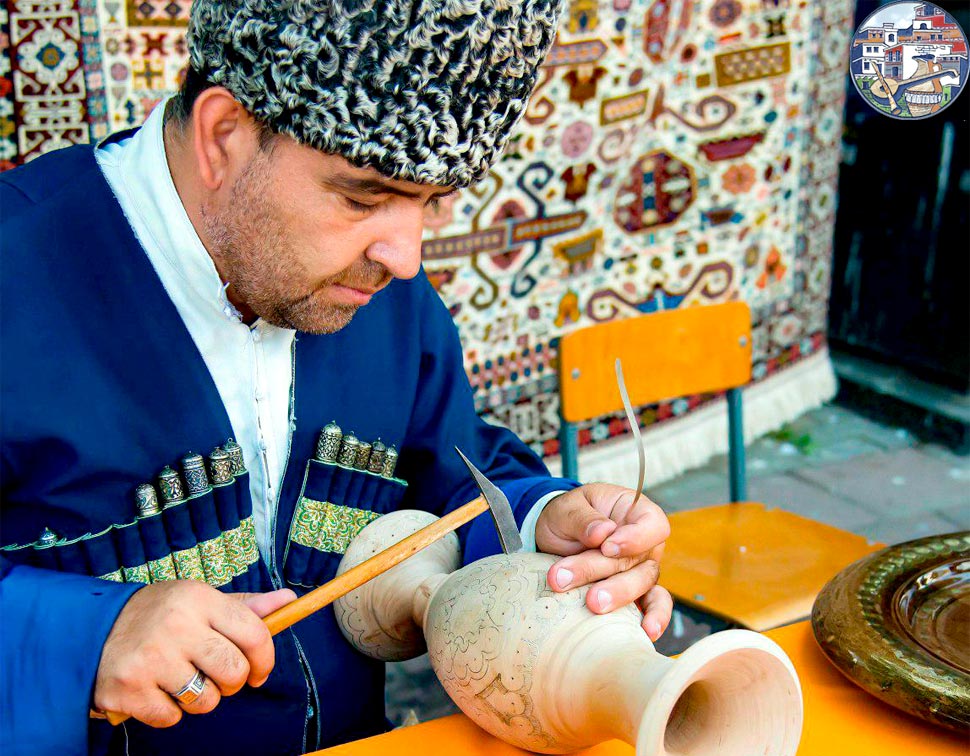 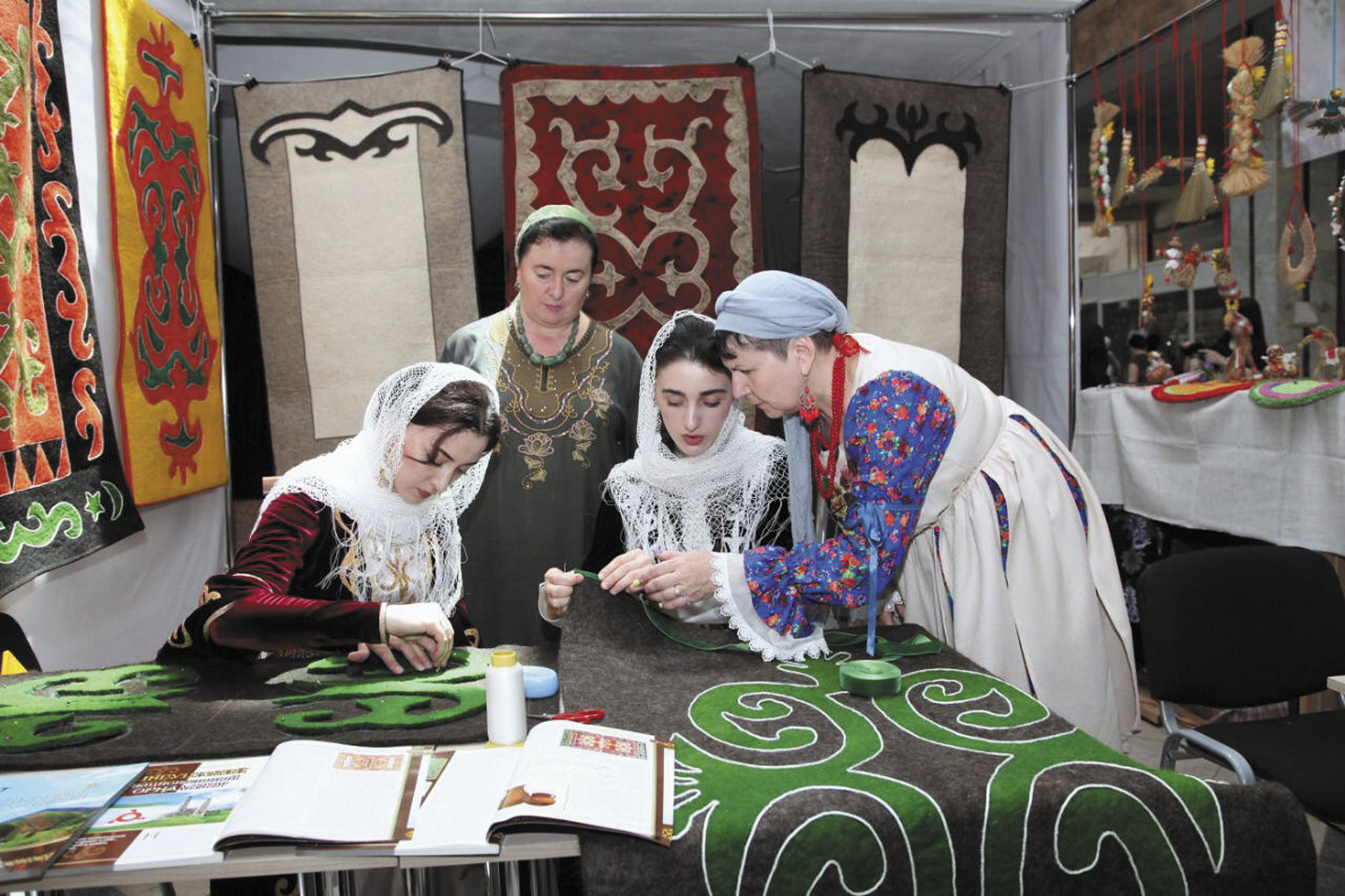 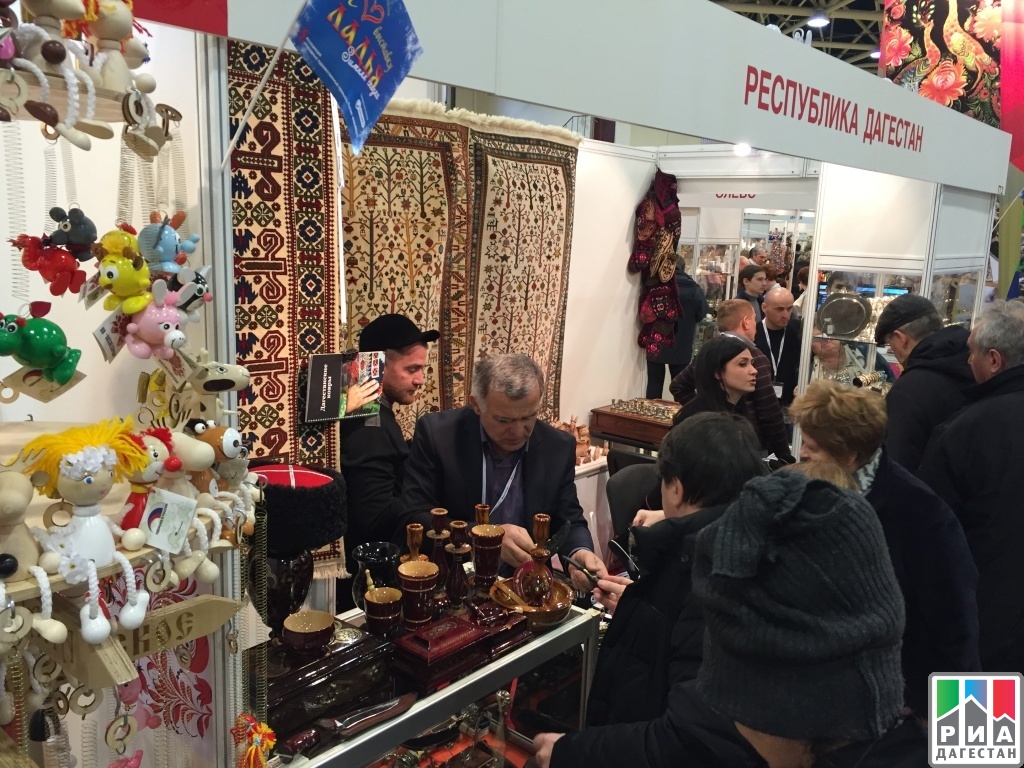 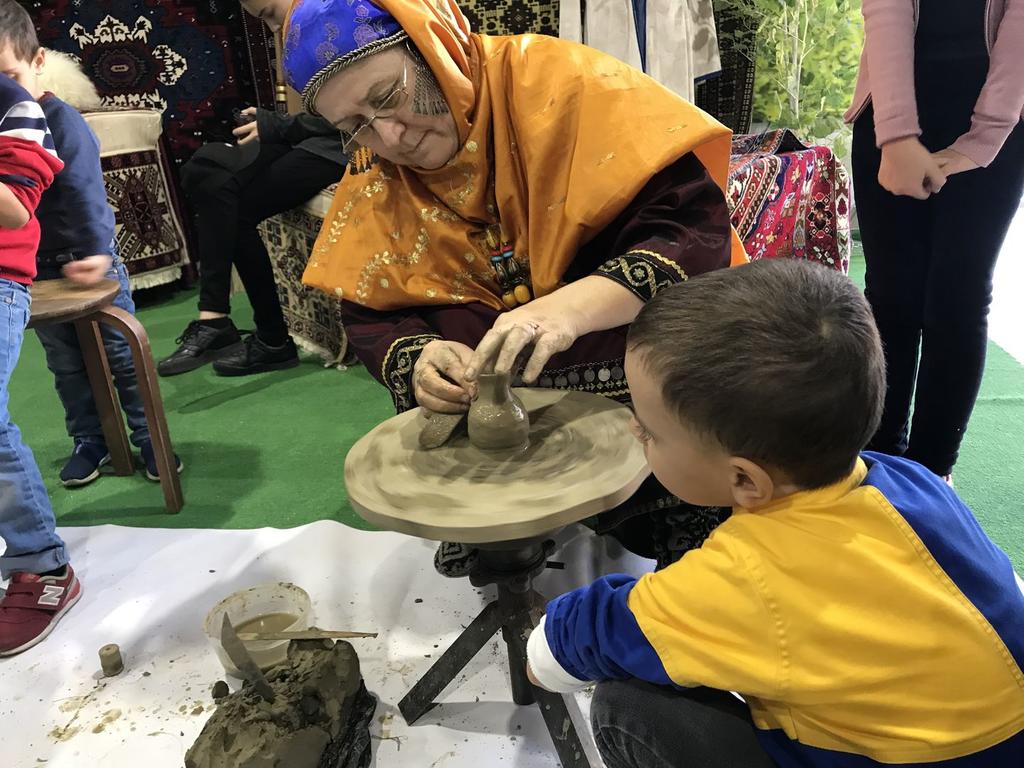 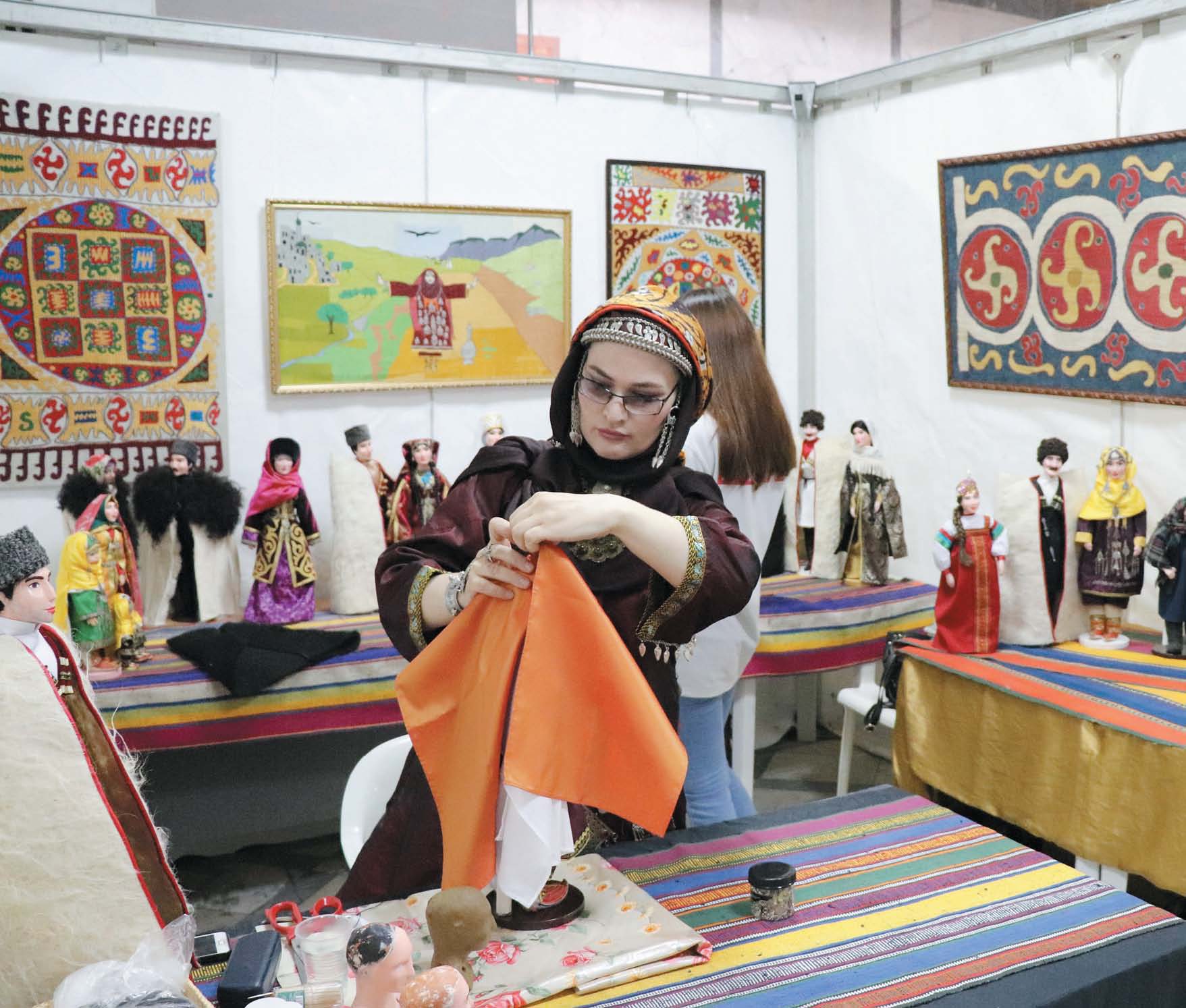 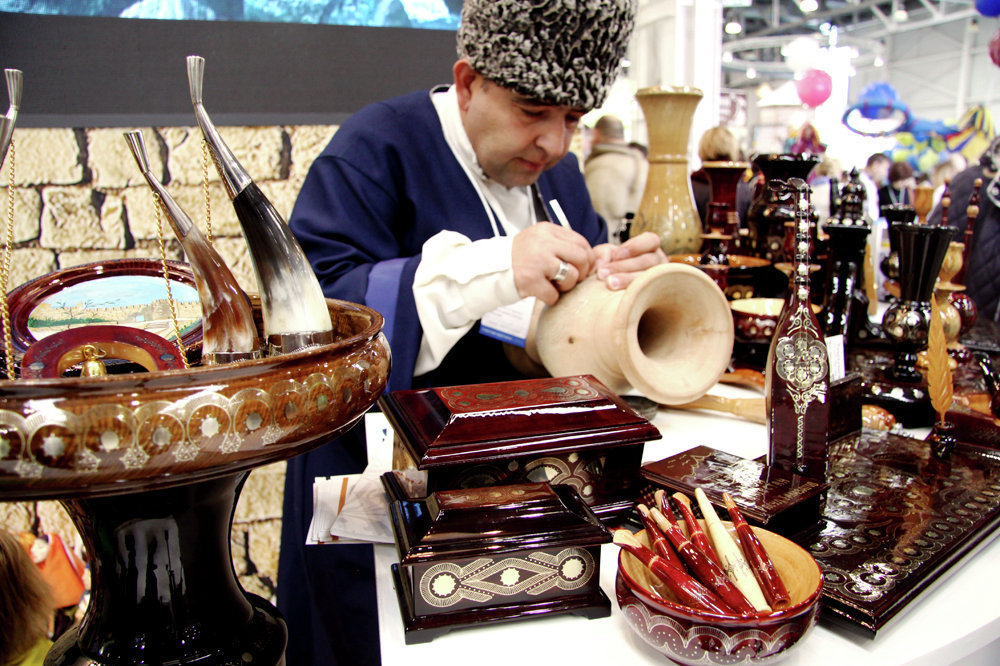 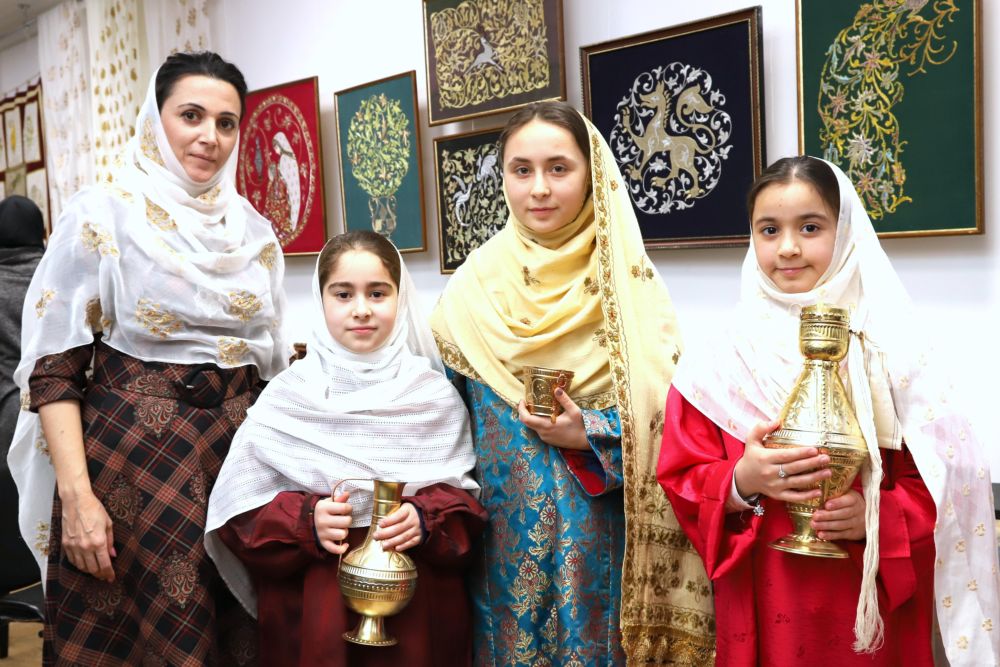 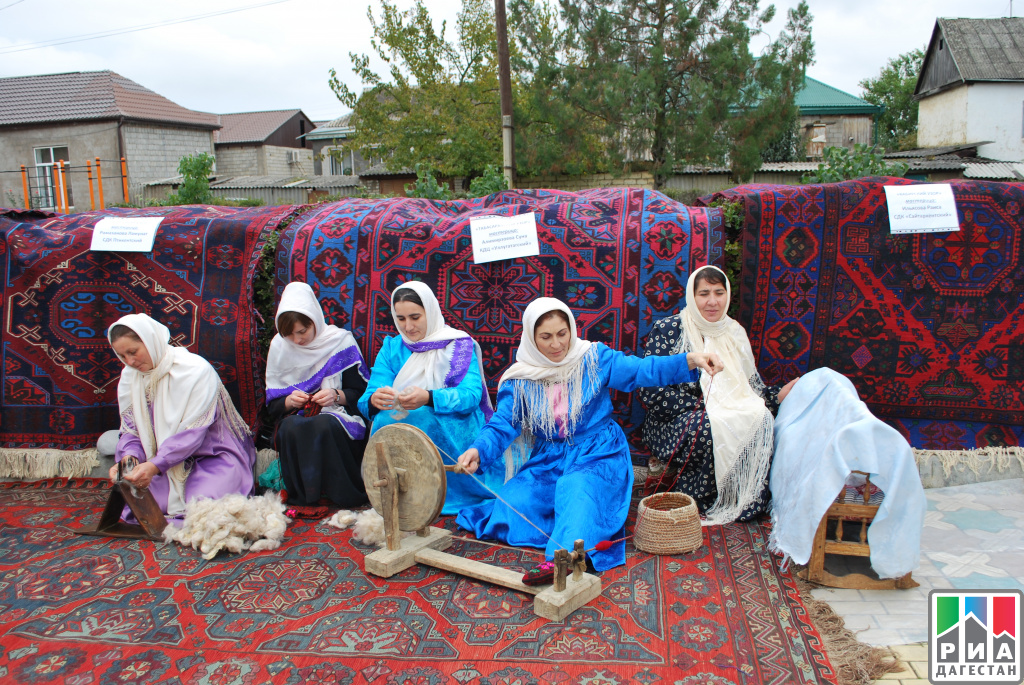 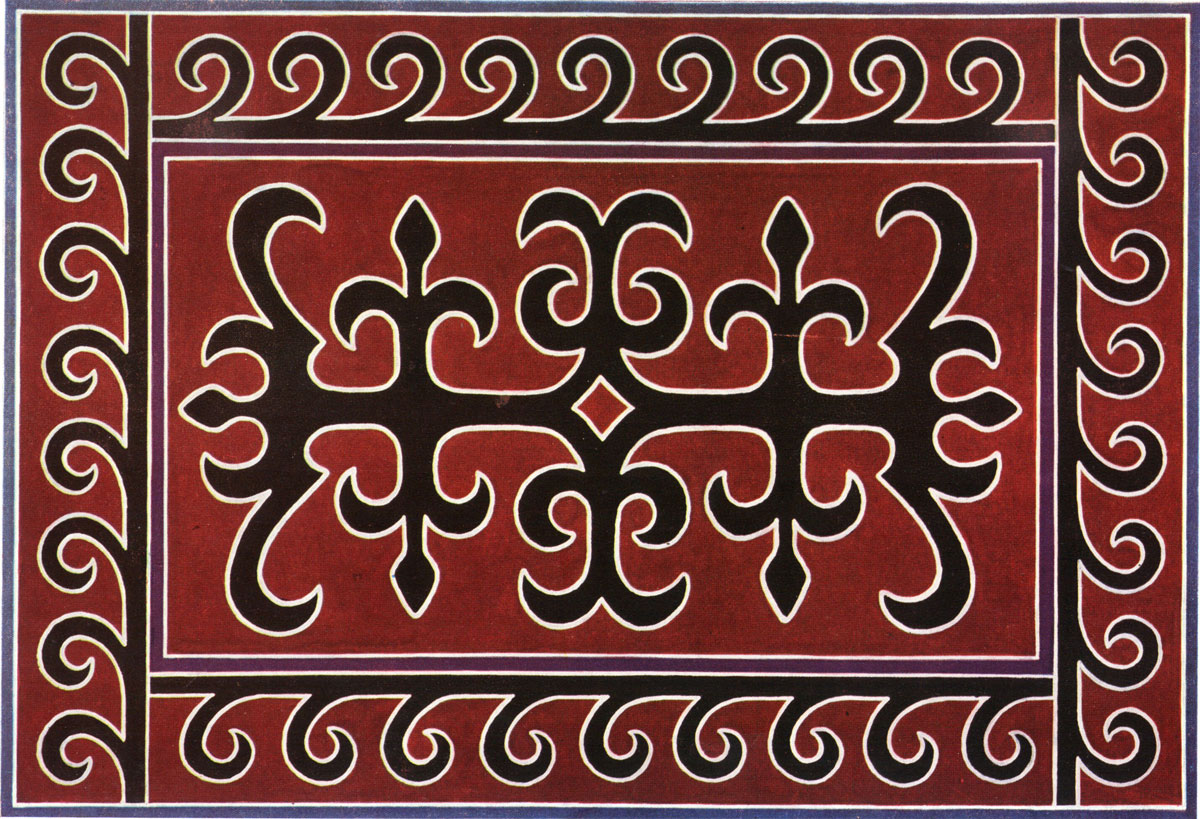 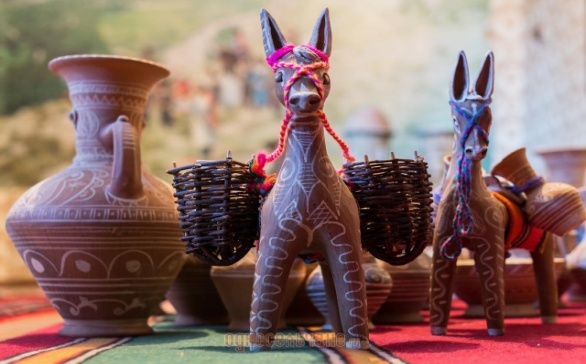 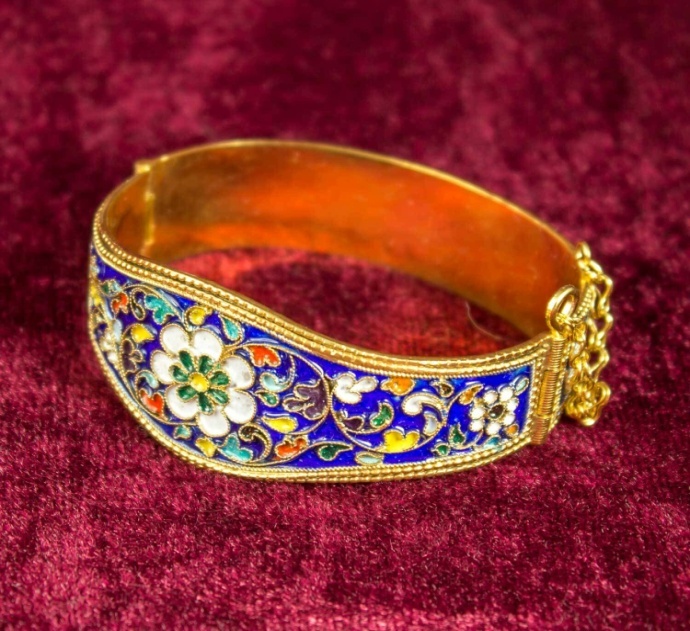 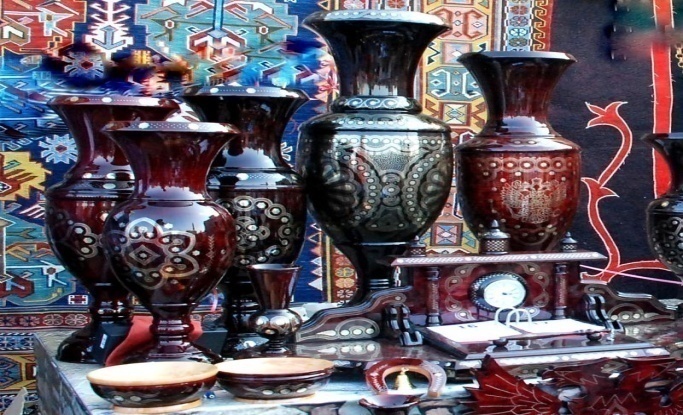